Journey of the Isolated Variable, Part 3
Literal Equations
Essential Question
How do I rearrange an equation to isolate a specific variable?
Lesson Objective
Students will be able to solve multi-variable equations for a specific variable.
Collaborative Word Cloud
Go to menti.com
Enter the code:
Type in words you associate with equations
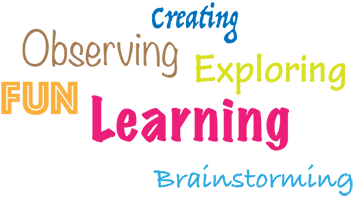 [Speaker Notes: K20 Center. (n.d.). Collaborative Word Clouds. Strategies. https://learn.k20center.ou.edu/strategy/103
K20 Center. (n.d.). Mentimeter. Tech Tools. https://learn.k20center.ou.edu/tech-tool/645]
What do you notice?
Literal Equations Exploration
On the Literal Equations Exploration handout, solve each equation for x.
Explain how you isolated x.
Identify what terms you simplified
Give solution in terms of x =  
Answer all questions.
What did you notice between the equations with just one variable and the equations with four variables?
Flowchart
Solving literal equations follows the same steps when solving a multi-step equation.
Example
Example
Example
Example
Example
Example
The fuel economy E (miles per gallon or mpg) for Sarah’s vehicle is calculated using the formula E=m/g, with m being the number of miles the car has driven and g being the number of gallons of fuel used on the drive. 
First, solve the equation for m. 
Second, if the vehicle has an average fuel consumption of 30 mpg, and she used 9.5 gallons of fuel, how far did Sarah drive?
Find someone who can...
On the Literal Equations Practice handout, you need to find someone who can solve each problem on your paper. 

You MUST go in order from 1-10, and you cannot answer the same number on each person’s page. 

After you solve on someone’s paper, write your name by your work.
Muddiest Point
Crystal Clear
Of everything we have learned during this lesson, what do you feel the most confident about?
What do you think is the easiest (clearest)?
Muddiest Point
What do you feel the least confident about?
What do you think is the most confusing (muddiest)?
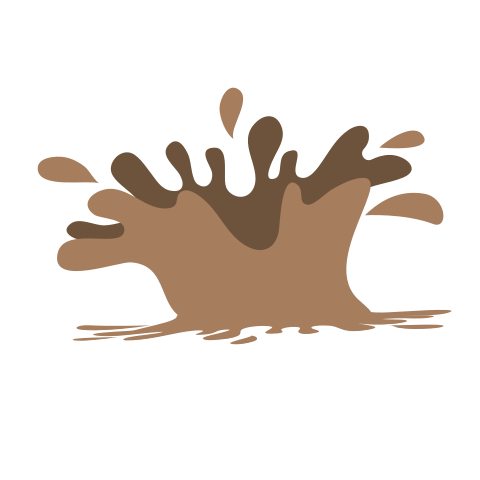 [Speaker Notes: K20 Center. (n.d.). Muddies Point. Strategies. Retrieved from https://learn.k20center.ou.edu/strategy/109]